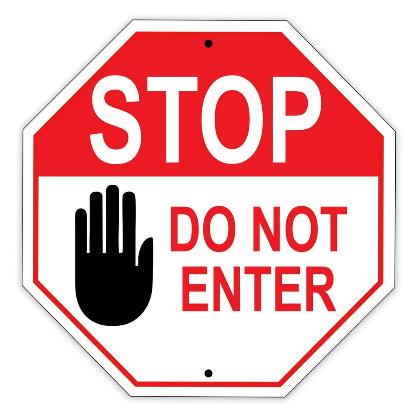 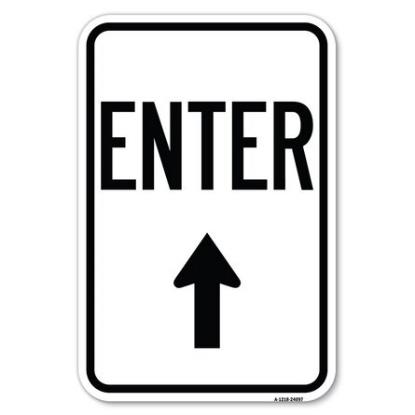 Beware of practicing your righteousness before other people in order to be seen by them, for then you will have no reward from your Father who is in heaven.
						      						Matthew 6:1
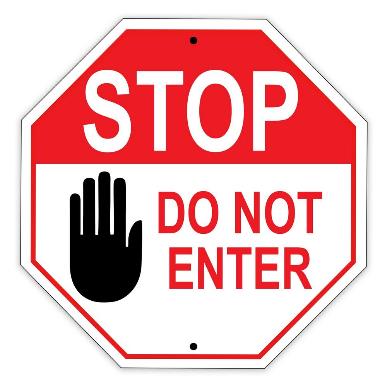 Beware of false prophets, who come to you in sheep's clothing but inwardly are ravenous wolves. You will recognize them by their fruits. Are grapes gathered from thornbushes, or figs from thistles? So, every healthy tree bears good fruit, but the diseased tree bears bad fruit. 						  Matthew 7:15-17
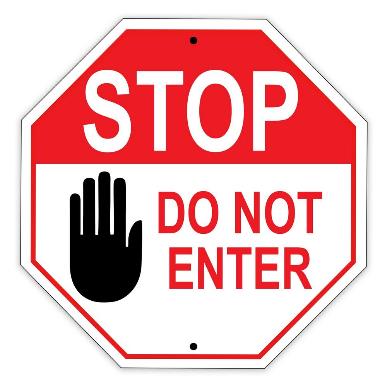 Behold, I am sending you out as sheep in the midst of wolves, so be wise as serpents and innocent as doves. Beware of men, for they will deliver you over to courts and flog you in their synagogues.						  									Matthew 10:16-17
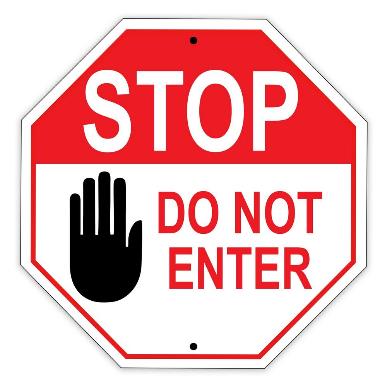 Jesus said to them, “Watch and beware of the leaven of the Pharisees and Sadducees.”						  									Matthew 16:6
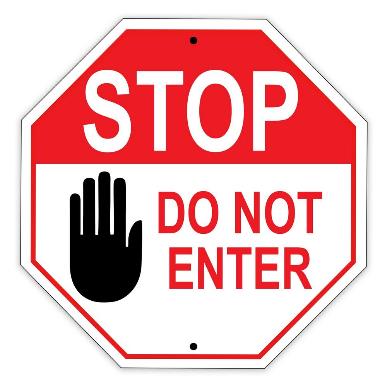 Your boasting is not good. Do you not know that a little leaven leavens the whole lump?
1 Corinthians 5:6
A little leaven leavens the whole lump.
Galatians 5:9
And he said to his disciples, “Temptations to sin are sure to come, but woe to the one through whom they come! It would be better for him if a millstone were hung around his neck and he were cast into the sea than that he should cause one of these little ones to sin. Pay attention to yourselves! If your brother sins, rebuke him, and if he repents, forgive him.”					  					
Luke 17:1-3
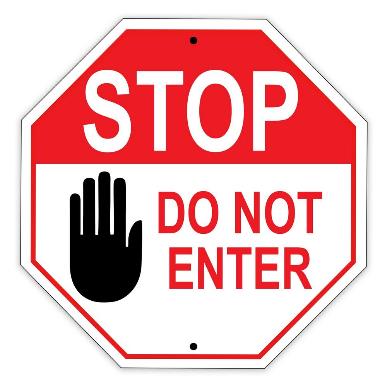 Beware of the scribes, who like to walk around in long robes, and love greetings in the marketplaces and the best seats in the synagogues and the places of honor at feasts, who devour widows' houses and for a pretense make long prayers. They will receive the greater condemnation.					  														Luke 20:46-47
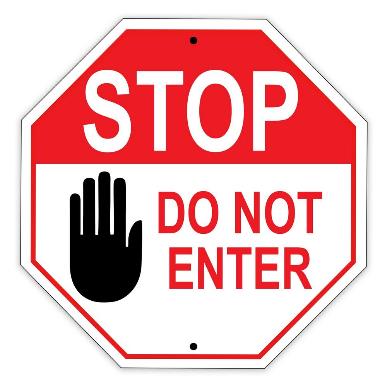 Pay careful attention to yourselves and to all the flock, in which the Holy Spirit has made you  overseers, to care for the church of God, which he obtained with his own blood. I know that after my departure fierce wolves will come in among you, not sparing the flock; and from among your own selves will arise men speaking twisted things, to draw away the disciples after them.					  
Acts 20:28-30
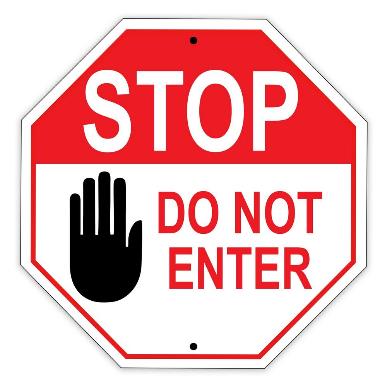 Until I come, give your attention to the public reading, to exhortation, and teaching.
												1 Timothy 4:13
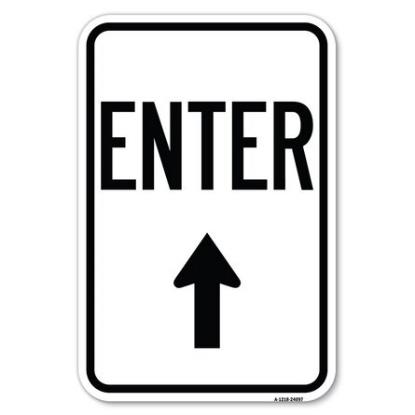 Therefore we must pay much closer attention to what we have heard, lest we drift away from it.												            Hebrews 2:1
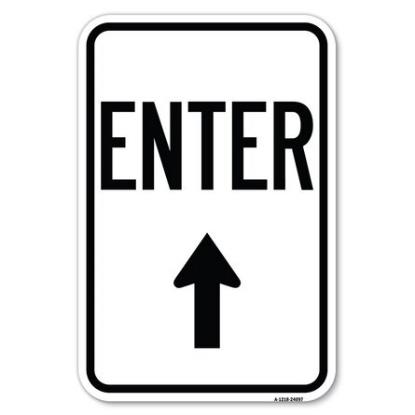 And we have the prophetic word more fully confirmed, to which you will do well to 
pay attention as to a lamp shining in a dark place, until the day dawns and the morning star rises in your hearts												            												       2 Peter 1:19
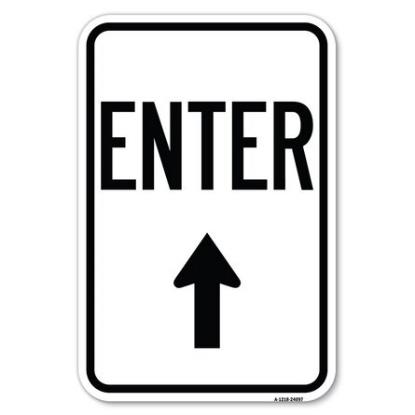 Your word is a lamp to my feet    and a light to my path.
Psalm 119:105
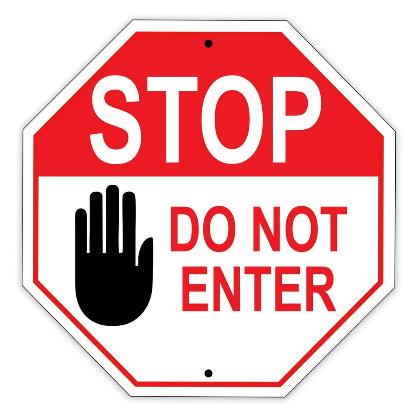 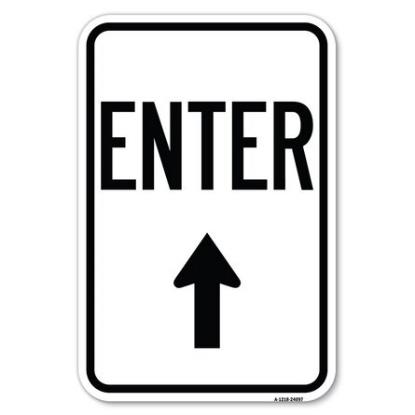